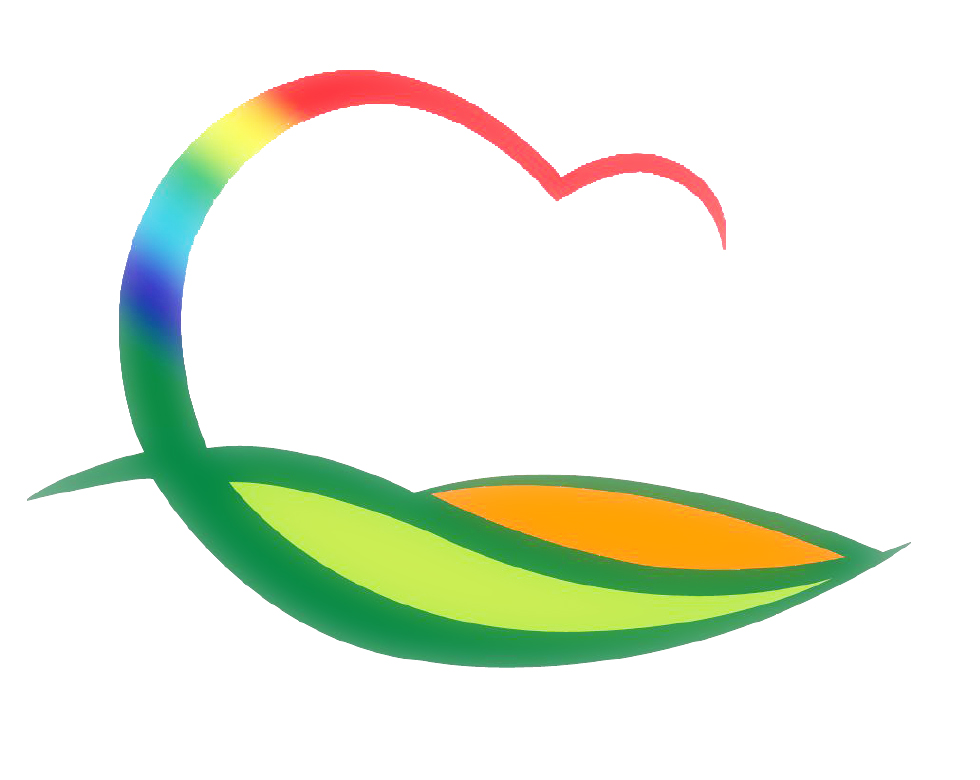 7월간업무보고
        [ 2015. 6. 29. ~ 7. 31. ]
행정과
[Speaker Notes: 먼저, 지금의 옥천입니다.]
13-1. 군수님 취임 1주년 기념행사
일      시 : 7. 1.(수)  09:00
장      소 : 대회의실
내      용 : 유공자 시상, 난계국악단 공연 등
 ※ 05:00 ~ 06:00  시가지 환경정화 활동
13-2. 2015년 상반기 퇴임식
일      시 : 6. 29. (월) 11:30
장      소 : 소회의실
대      상 : 2명
 ※ 군수님  하실 일 : 공로패·임용장 수여, 기념메달 전달 등
13-3. 2015년 하계 학생근로 활동 실시
근로기간 : 7. 6.~ 7. 31. (기간 중 20일)
근  무 지 : 실·과·소, 읍· 면사무소, 송호관광지
인      원 : 29명
   - 실·과·소 : 10명, 읍· 면 : 11명, 송호관광지 : 8명
근로내용 : 행정사무보조 및 현장행정 체험 등
 ※ 오리엔테이션 : 7. 6.(월) 10:00  (군수님 인사말씀)
13-4. 태극기 달기 운동 점검
일      자 : 7. 17.(금)  
장      소 : 읍내 32개 아파트
점  검 자 : 서무팀장 외 4명
내      용 : 아파트별 태극기 게양율 점검
13-5. 공무국외여행 결과 군정 제안 발표회
일      시 : 7. 24.(금)  16:00  
장      소 : 대회의실
인      원 : 200여명
내      용 : 2015년 상반기 공무국외여행 결과 군정제안 발표
13-6. 제17기 민주평통자문회의 출범회의 
일    시 : 7. 1.(수)  14:00~16:00
 ※08:30 하상주차장 출발    
장      소 : 서울 올림픽공원 체조경기장
참석대상 : 위원 40명
13-7. 사회단체 회장 이·취임식






      ※군수님 하실 일 : 축사
13-8. 피서지새마을문고 개소식
일      시 : 7. 21.(화) 10:30~
장      소 : 송호관광단지 내 피서지문고 앞
인      원 : 60명(새마을지도자 및 관계자) 
내      용 : 피서지문고 운영 (7.21. ~ 8.20.)
 ※군수님 하실 일 : 컷팅식, 인사말씀
13-9. 충북 주민자치센터 프로그램 경연대회
일      시 : 7. 24.(금) 14:00
장      소 : 증평문화회관 대강당
출      전 : 영동읍 주민자치센터 민요교실
        (2015 영동군 주민자치프로그램 발표회 최우수상 수상)
13-10. 충북 영동·보은 자원봉사지도사 워크숍
기      간 : 7. 9. ~ 7. 10. (1박2일)
장      소 : 강원도 춘천시
인      원 : 70명(센터별 자원봉사자 35명) 
내      용 : 자원봉사지도자 역량강화 및 봉사 활성화 도모
13-11. 자원봉사센터 리모델링 사업 추진
사 업 명 : 영동군자원봉사센터 리모델링 공사
사 업 량 : 432㎡ / 2층 건물
사 업 비 : 250,000천원
내     용 : 공사완료 및 이전(현 공정율 95%)
13-12. 자원봉사센터 봉사 활동
13-12. 자원봉사센터 봉사 활동 (계속)
13-13. 회의 및 교육

충북 시장·군수 협의회
   - 일시/장소 : 7. 9.(목) 16:00 / 옥천군청

금요회의
   - 일시/장소 : 7. 16.(목) 17:00 / 상황실

주민정보화교육
 - 기간/장소 : 7. 6.~ 7. 24. / 읍사무소  주민정보화 교육장
 - 인원/내용 : 120명 / 한글문서편집외 3과정

공무원정보화교육
 - 기간/장소 :  7. 20.~ 7. 22. / 군청 전산교육장
 - 인원/내용 : 15명 / 멋진 보고서 꾸미기